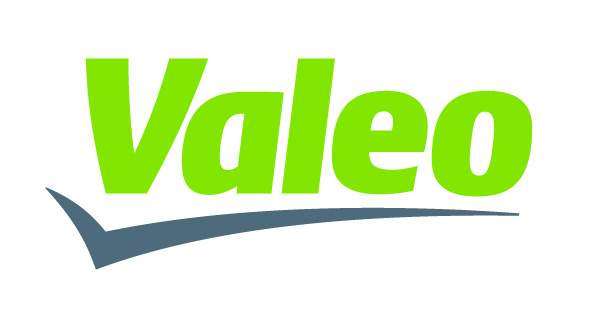 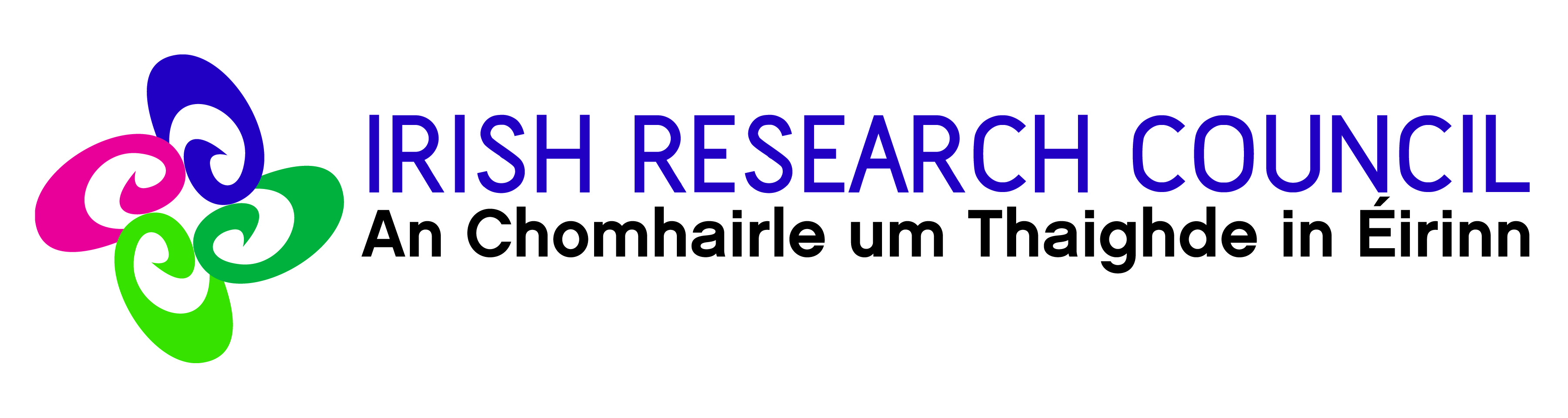 JEG-Hybrid: Automotive Image Quality
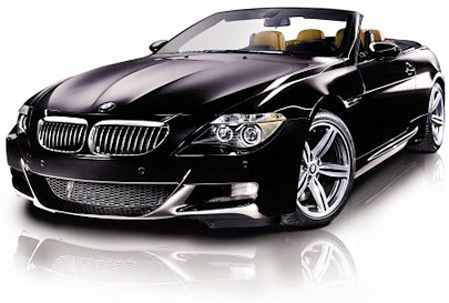 Anthony Winterlich
Vladimir Zlokolica
Edward Jones
Martin Glavin

Connaught Automotive Research Group
Electrical & Electronic Engineering
National University of Ireland, Galway
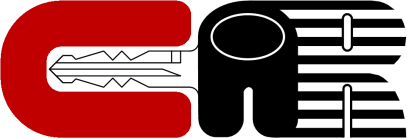 Current Applications
Junction View
Current Applications
Park Assist
Subjective testing challenges
Fish-eye distortion
Sharpness
Visual Saliency 
Colour balance and contrast (HDR scenes)
Noise in high & low light conditions
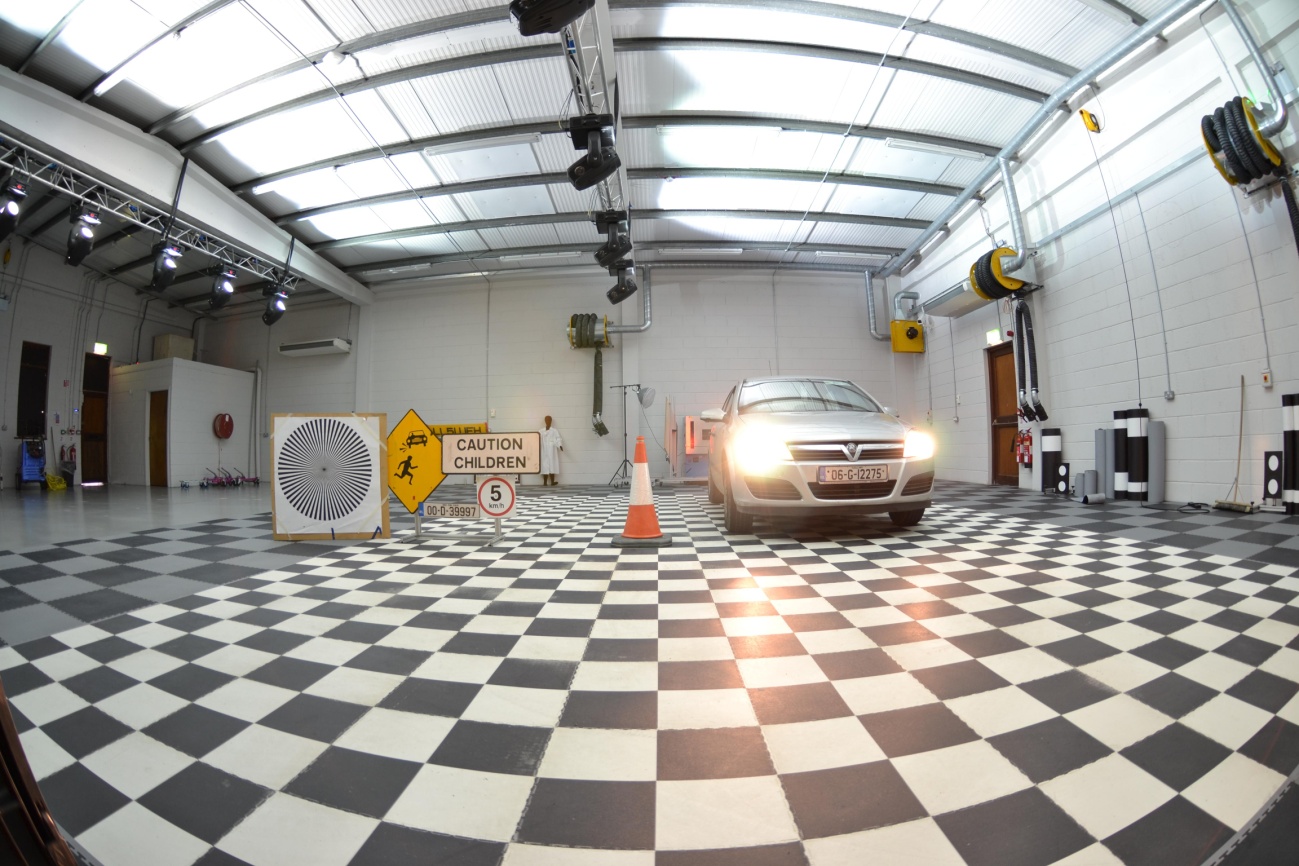 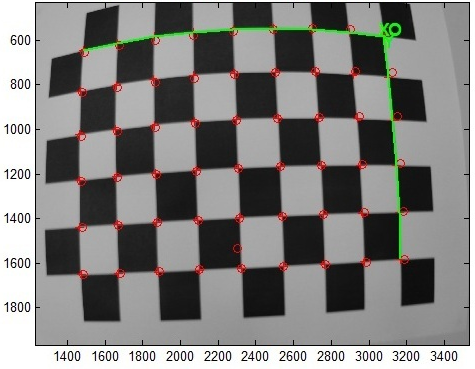 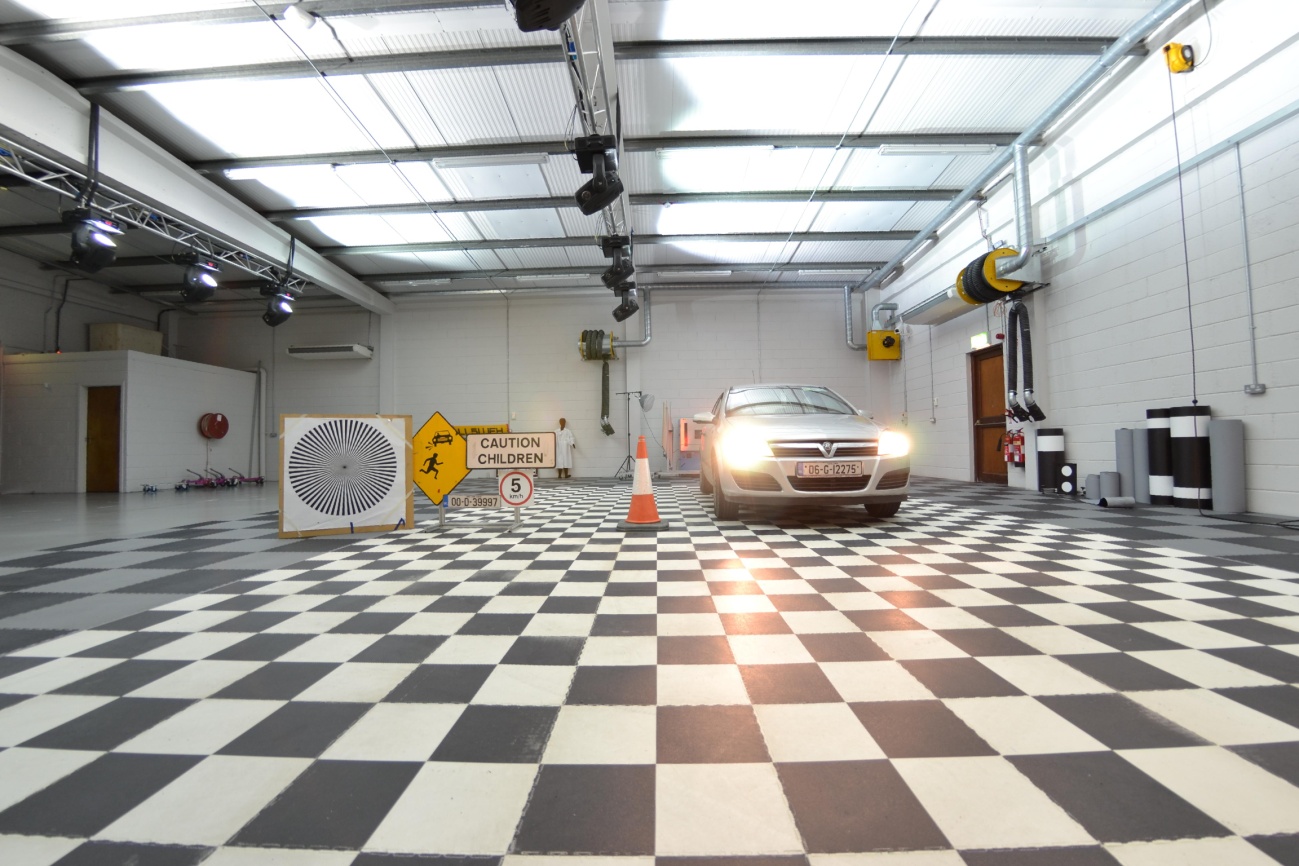 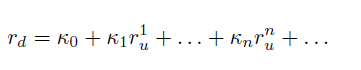 LOWER SPATIAL RESOLUTION AT THE EDGE OF AN IMAGE RESULTS IN A LOSS OF PERCEPTUAL QUALITY
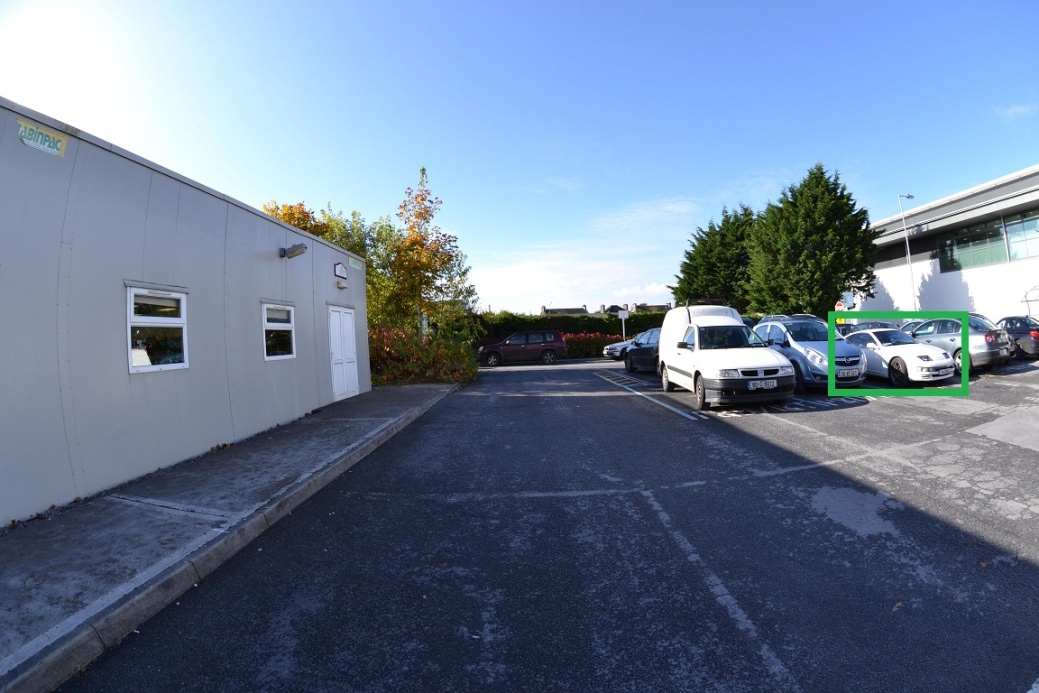 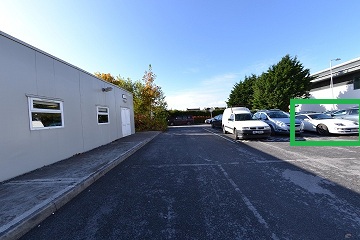 LOWER SPATIAL RESOLUTION AT THE EDGE OF AN IMAGE RESULTS IN A LOSS OF PERCEPTUAL QUALITY
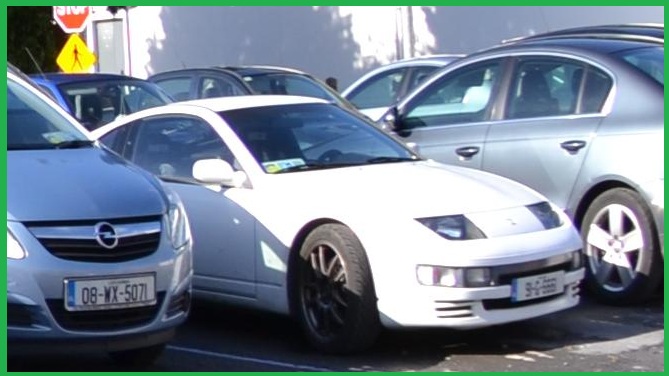 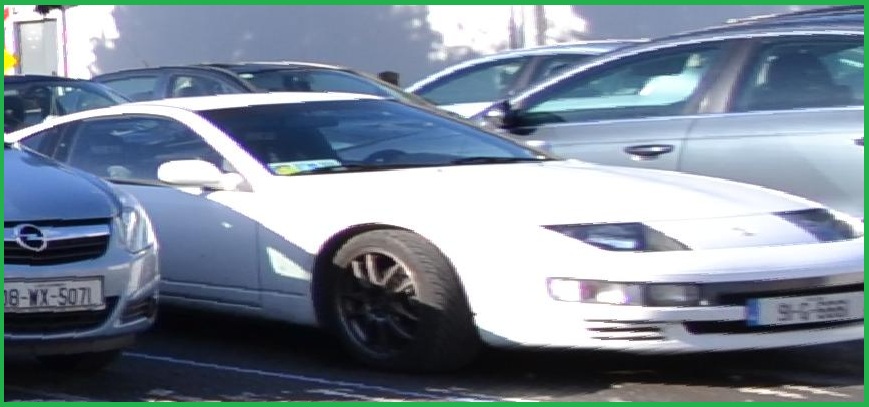 FEATURE VECTORS ARE EXTRACTED TO DETERMINE SALIENCY
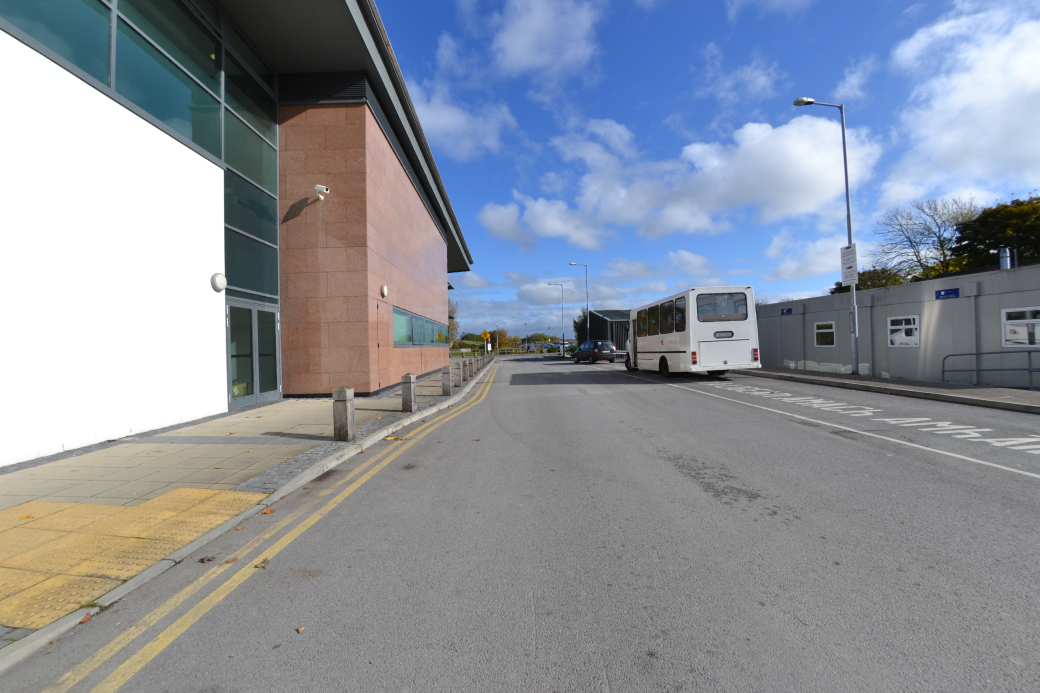 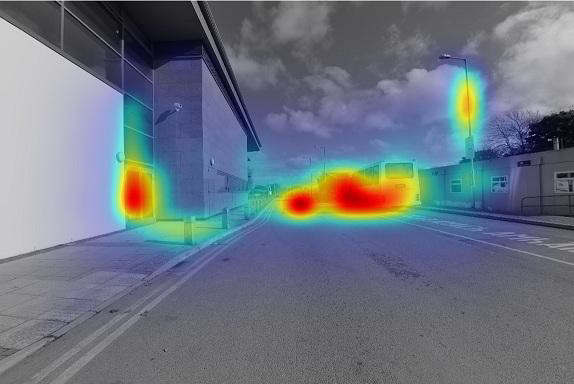 HDR and contrast
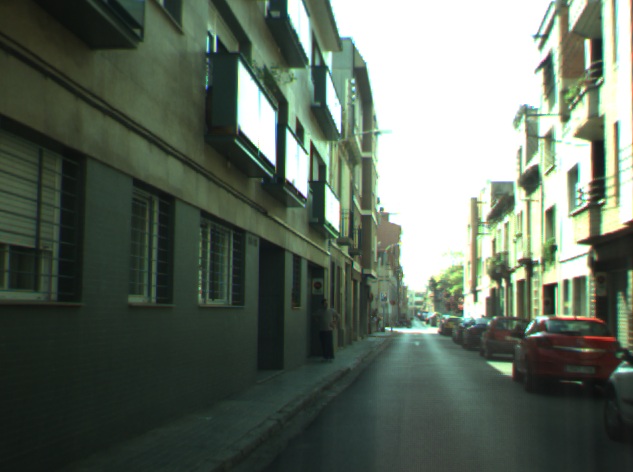 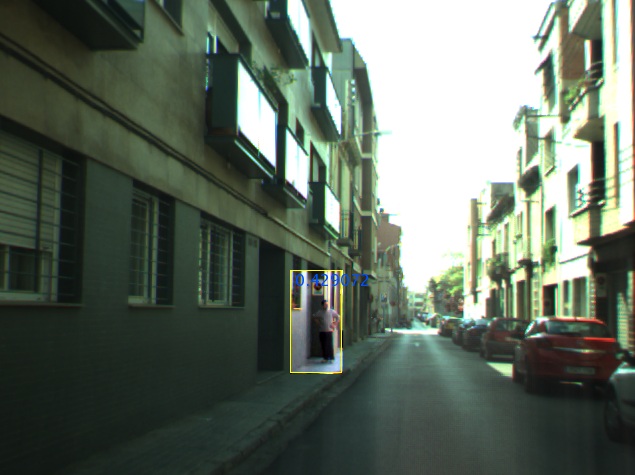 Quality in low light conditions
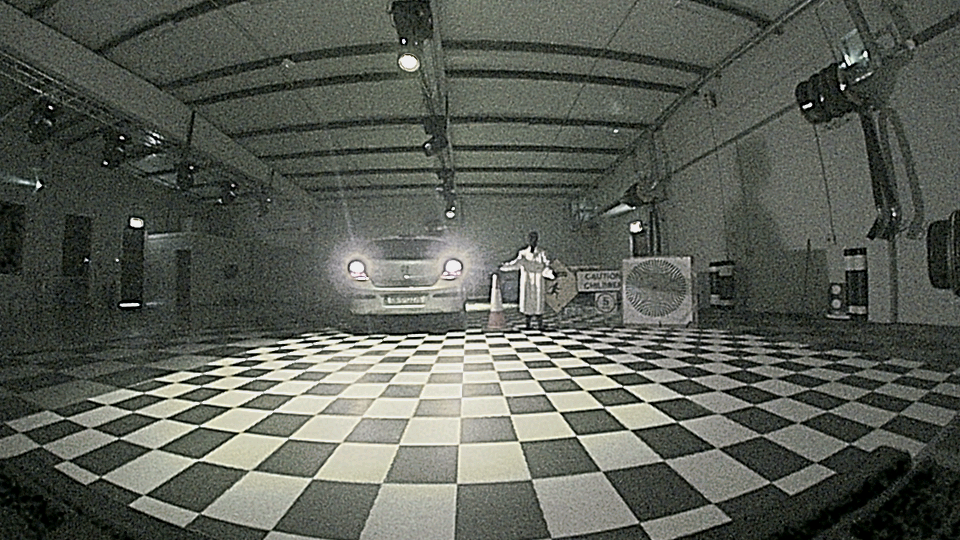 [Speaker Notes: Noise is not necessarily bad if it means we can see further! Trade off – naturalness/usefulness]
Existing subjective testing standards
ITU-R Recommendation BT.500-11, “Methodology for the subjective assessment of the quality of television pictures,”


General viewing conditions for subjective assessments in laboratory environment 

Not appropriate for automotive vision systems!

The absence of defects in the reference part of the presentation pair is crucial to obtain stable results. 

Fish-eye images are not free of defects!
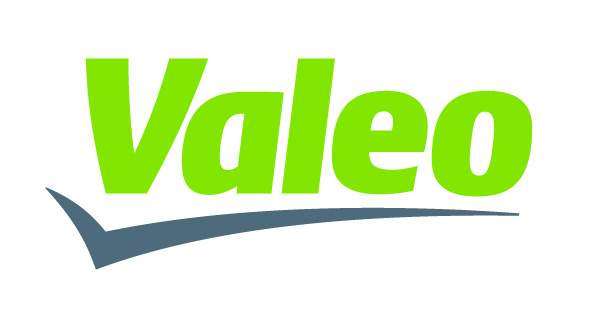 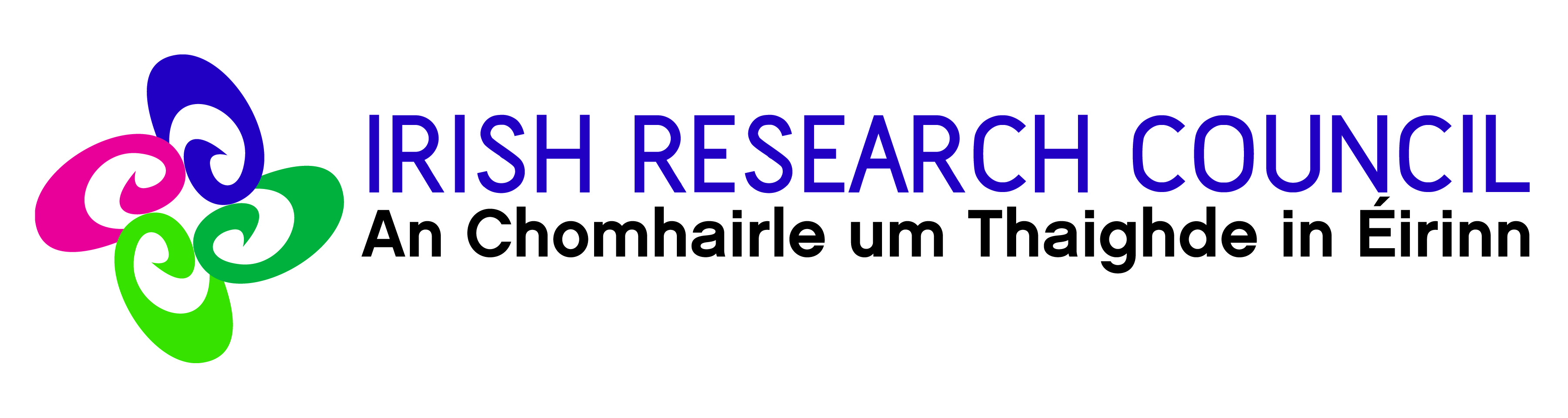 Thank You!
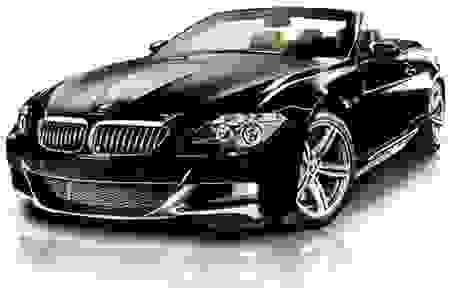 SSIM : 0.7134
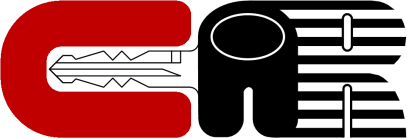